Министерство экономического развития и           	  промышленности Республики Карелия
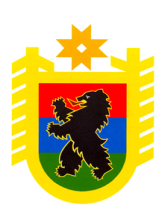 Поддержка бизнеса в условиях 
санкционных ограничений
 в 2022 году
Лицензирование и разрешительные режимы
Снижение административной нагрузки
Мораторий на проверки
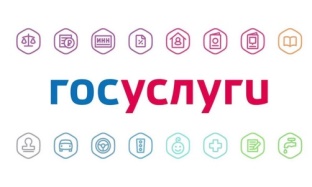 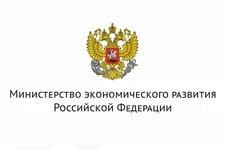 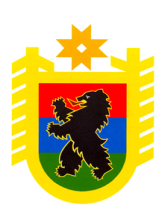 Министерство экономического развития и           промышленности Республики Карелия
СПАСИБО ЗА ВНИМАНИЕ